Zmiany w modelu naliczania wpłat do Funduszu Gwarancyjnego
Zmiany w modelu naliczania wpłat do Funduszu Gwarancyjnego
2021
Agenda
Przegląd modelu Funduszu Gwarancyjnego
1
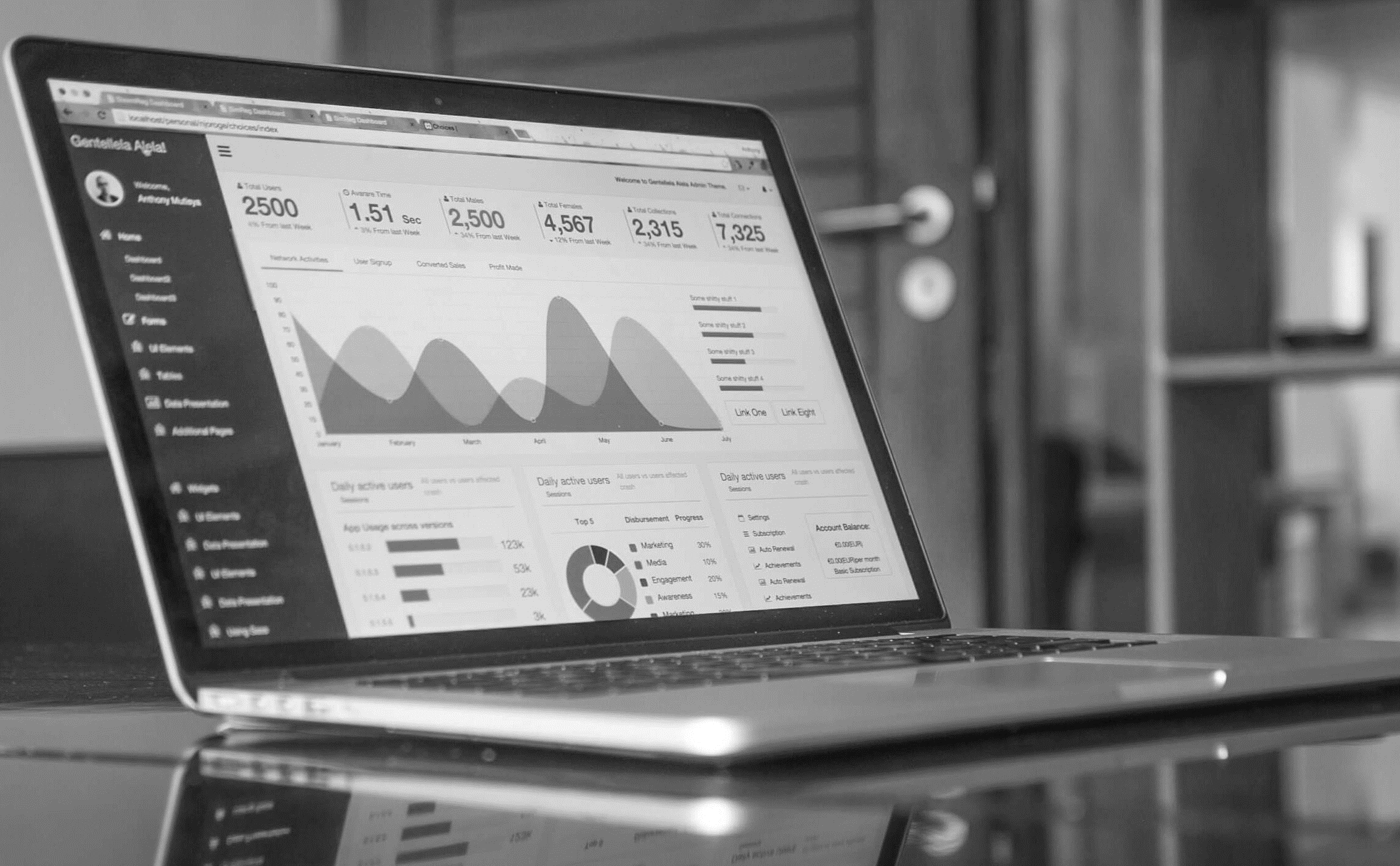 Podstawowy powód przeglądu modelu wyznaczania wpłat do Funduszu Gwarancyjnego
Pojawiające się ze strony uczestników rynku uwagi dot. wysokiej zmienności wpłat do Funduszu Gwarancyjnego oraz braku możliwości skutecznego prognozowania ich poziomu
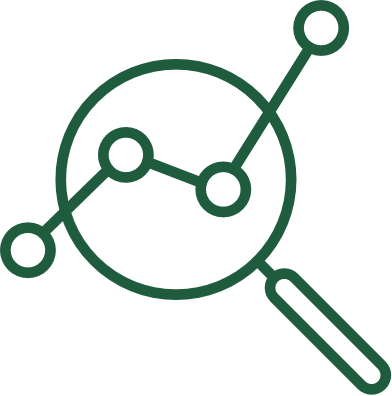 Przegląd modelu Funduszu Gwarancyjnego
1
Proces przeglądu i wdrażania zmian
Analizy wewnętrzne IRGiT
Szczegółowe omówienie modelu na trzech posiedzeniach Komitetu ds. Ryzyka (wyciągi z protokołów z posiedzeń Komitetu ds. Ryzyka są dostępne na stronie internetowej IRGiT pod adresem https://www.irgit.pl/komitet-ds-ryzyka)
Głosowanie dot. wyboru możliwych rozwiązań przez Członków Komitetu ds. Ryzyka
Decyzja o zmianie modelu wyznaczania wpłat
Zmiany w regulacjach i narzędziach IRGiT oraz wdrożenie modelu
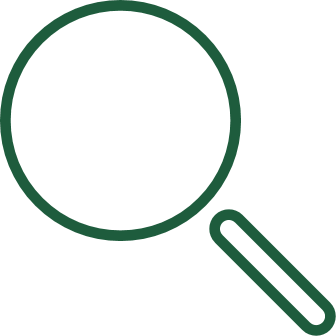 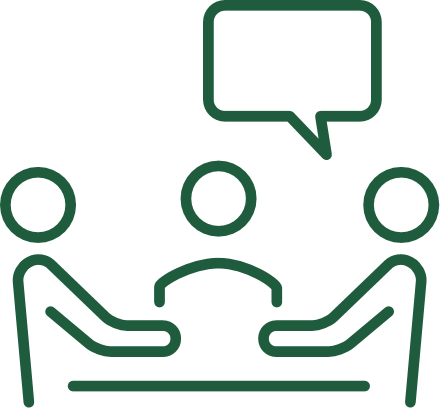 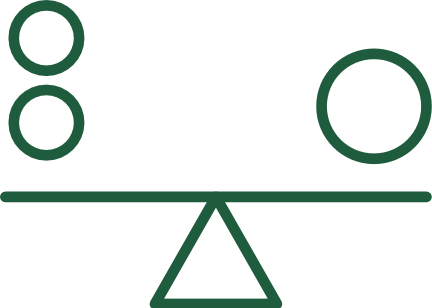 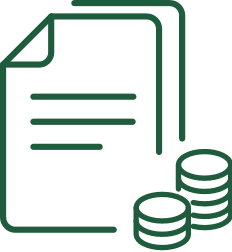 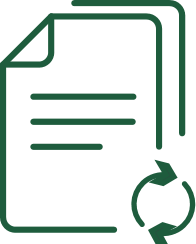 1
Przegląd modelu Funduszu Gwarancyjnego realizowany na Komitecie ds. Ryzyka
Nieuwzględnianie depozytu uzupełniającego w kalkulacji masy Funduszu 
Rekomendacja Komitetu: brak zmiany
Warianty zmian modelu przeanalizowane na Komitecie ds. Ryzyka
Nieuwzględnianie depozytu uzupełniającego w kalkulacji wpłat poszczególnych Członków Izby do Funduszu 
Rekomendacja Komitetu: zmiana modelu
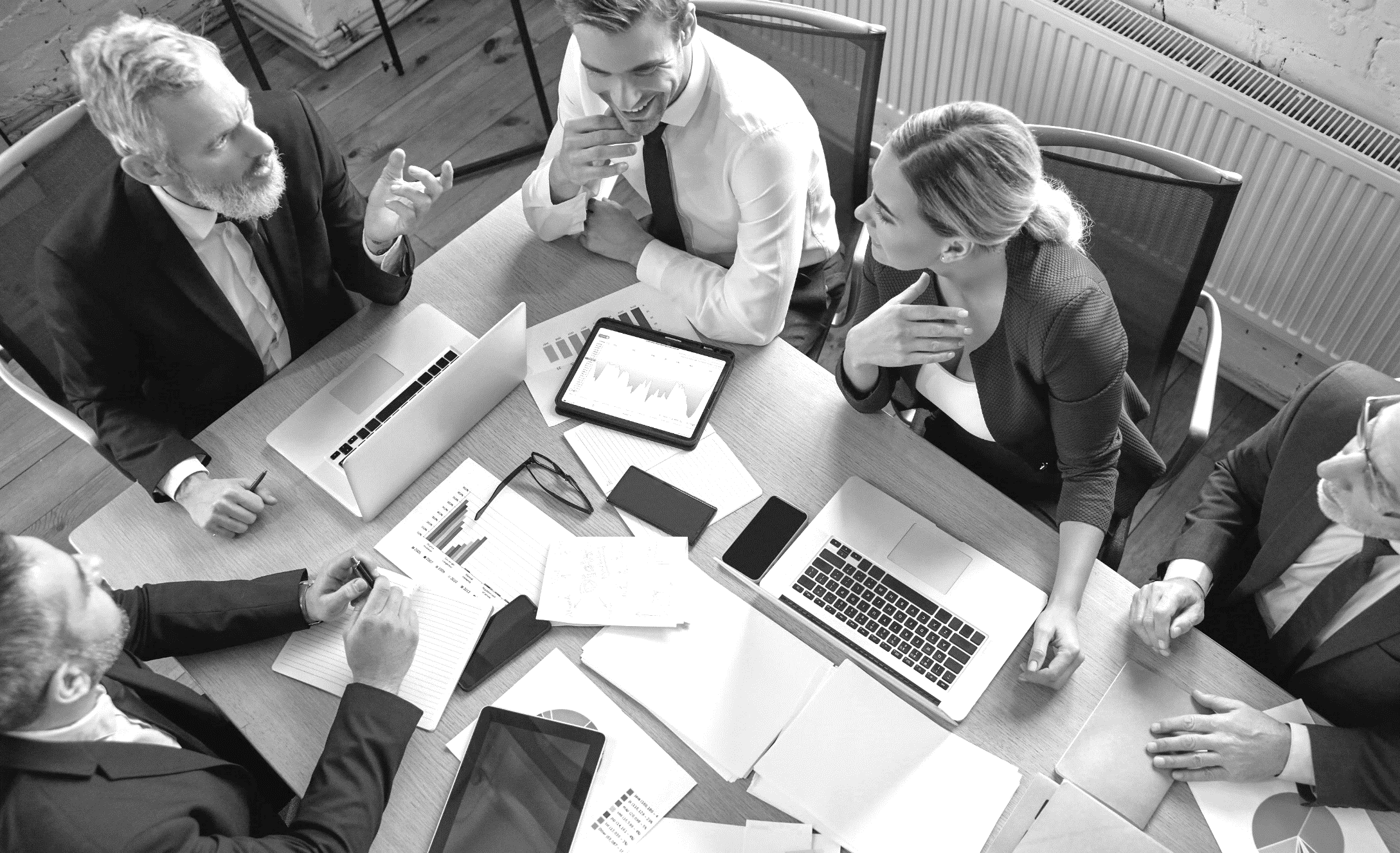 Uwzględnianie niepokrytego ryzyka kalkulowanego na poziomie grupy energetycznej do wyznaczenia poziomu wpłat podmiotów z tej grupy 
Rekomendacja Komitetu: brak zmiany
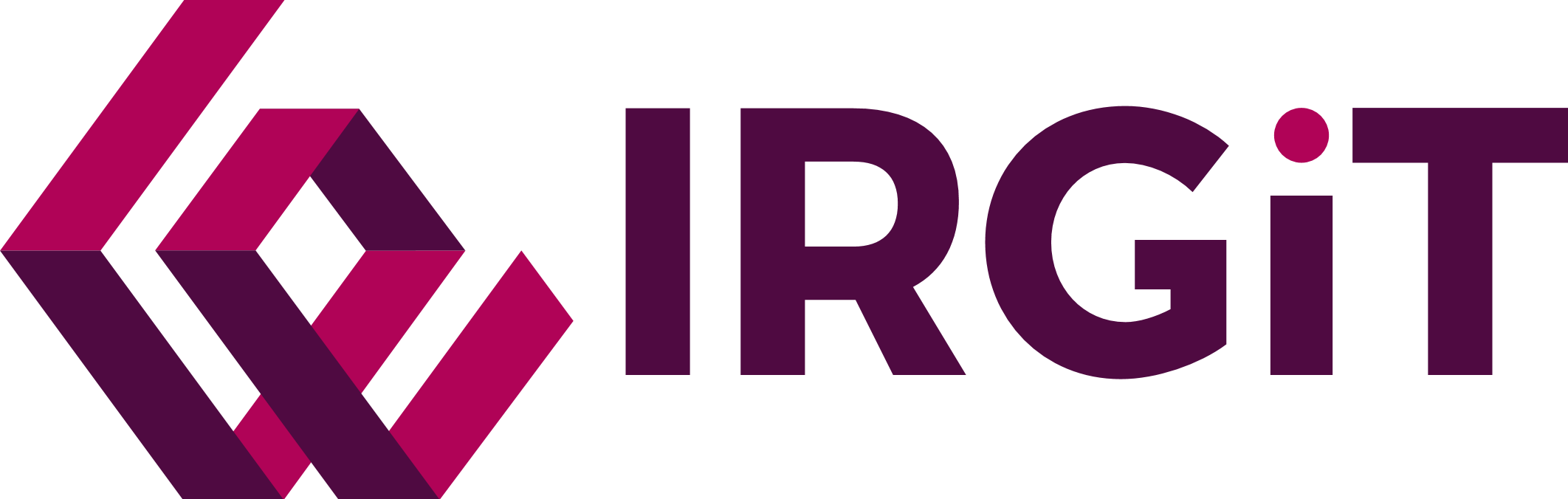 Nowy algorytm kalkulacji wpłat na Fundusz Gwarancyjny
2
Zmiana zapisów §37 Szczegółowych zasad rozliczeń i rozrachunku Giełdowej Izby Rozrachunkowej
Data wejścia w życie nowego modelu: 1 września 2021 r.
Wprowadzenie nowego pojęcia absolutnego niepokrytego ryzyka, do celów kalkulacji wpłat poszczególnych Członków Izby, wyznaczanego zgodnie z poniższym algorytmem:
Nowy algorytm kalkulacji wpłat do Funduszu Gwarancyjnego
Sposób kalkulacji masy Funduszu Gwarancyjnego nie ulega zmianie
IZBA ROZLICZENIOWA GIEŁD TOWAROWYCH S.A. | www.irgit.pl
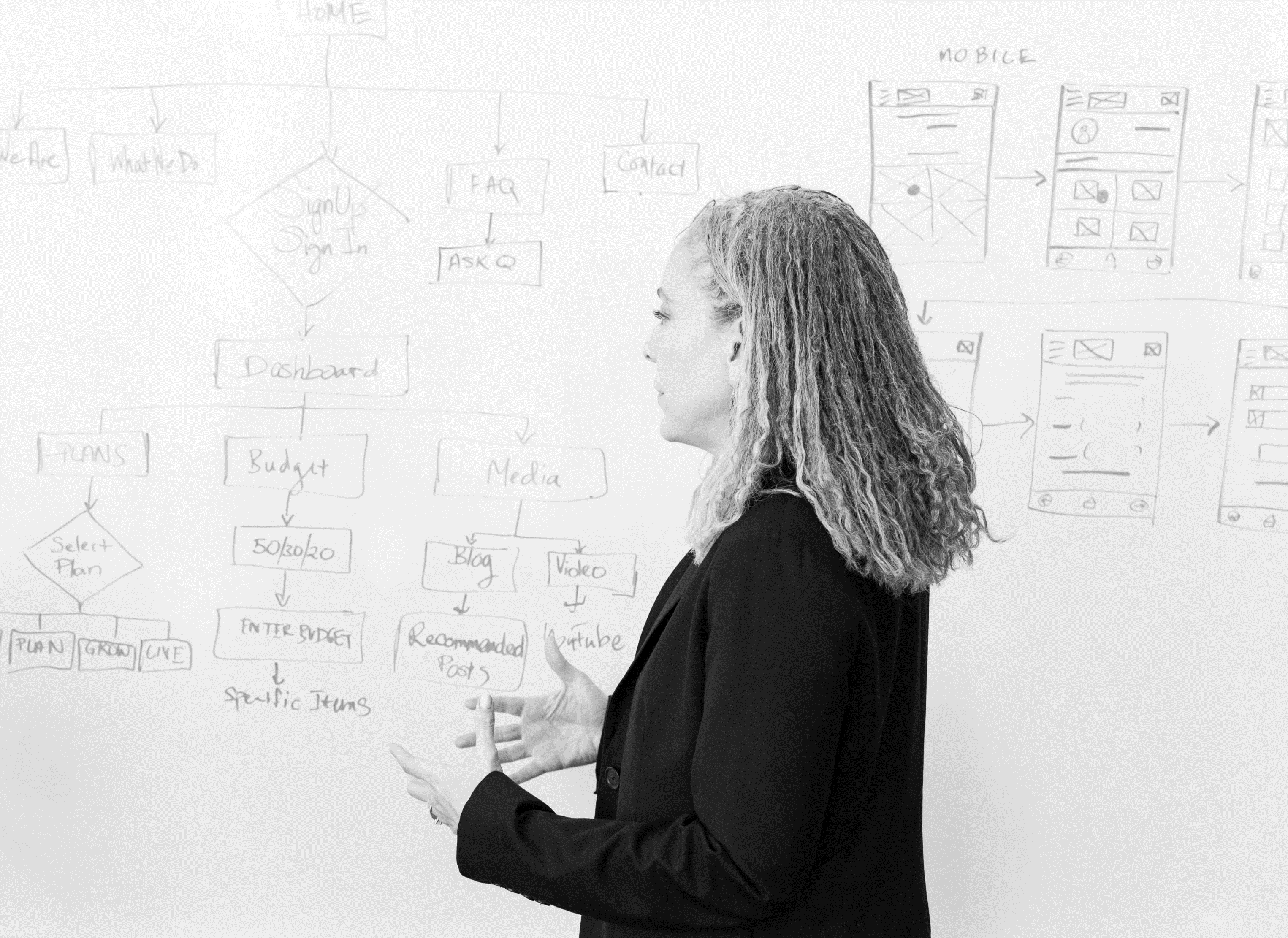 Konsekwencje zmiany modelu Funduszu Gwarancyjnego dla Giełdowej Izby Rozrachunkowej
3
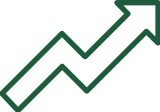 Niższa zmienność wpłat poszczególnych Członków Izby do Funduszu Gwarancyjnego
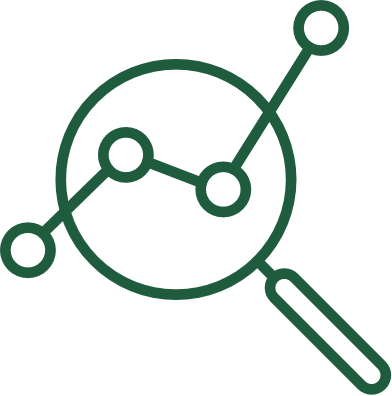 Ułatwienie prognozowania poziomu wpłat do Funduszu Gwarancyjnego
Ograniczenie procykliczności – poziom wpłaty danego podmiotu będzie w mniejszym stopniu skorelowany z jego aktualną sytuacją rynkową mierzoną poziomem depozytów uzupełniających